NOU 2022: 20 Et helhetlig skattesystem
Ragnar Torvik
Bodø Næringsforum, 7. mars 2023
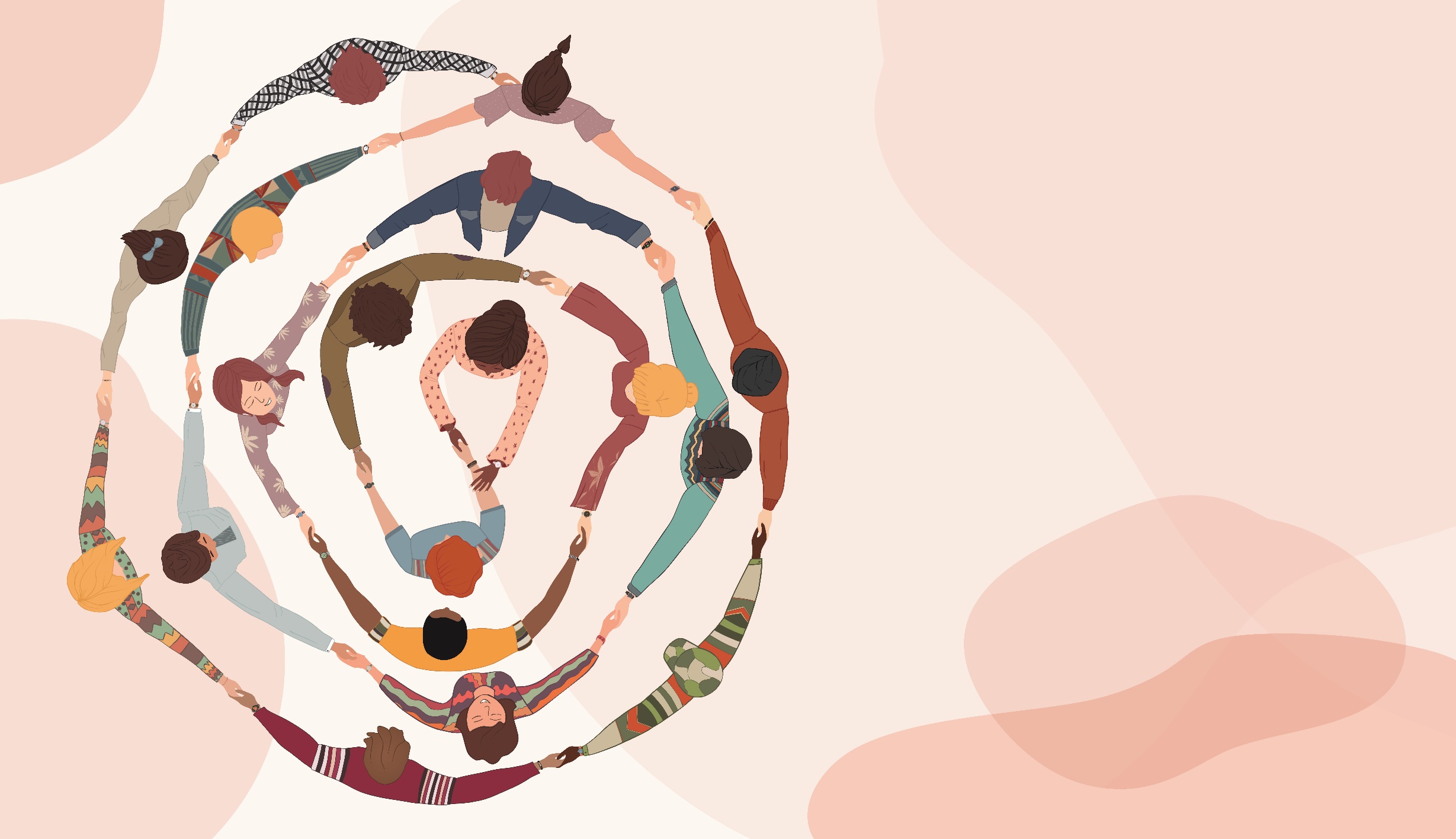 Forsidebilde: iStockØvrige bilder: Colourbox
En stor skatteveksling
Et skattesystem for bedre ressursbruk og jevn fordeling
 Redusere skatt på arbeid med 40 mrd. kroner
 Øke skatt på miljø- og helseskadelig atferd, grunnrente, forbruk, høye pensjoner og fast eiendom
	=> Samlet gir dette bedre ressursbruk
 Fordelingshensyn ivaretas gjennom skattelettelser til lavtlønte og direkte kompensasjon
 Provenynøytralt på kort sikt – genererer økt proveny på lengre sikt – utvalget anbefaler at dette provenyet brukes til å redusere generelle vridende skatter ytterligere
NOU 2022: 20 Et helhetlig skattesystem
2
Viktige utviklingstrekk og utfordringer
Globalisering og digitalisering setter press på skattegrunnlag
 Betydelige utslippskutt må til for å nå klimamål
 Tegn til økt ulikhet de siste 30 årene. Skattesystemet er verktøy for omfordeling
 Høy andel sysselsatte, men mange på helserelaterte ytelser
 Aldring og gunstige skatteregler for pensjon svekker skatteinntektene
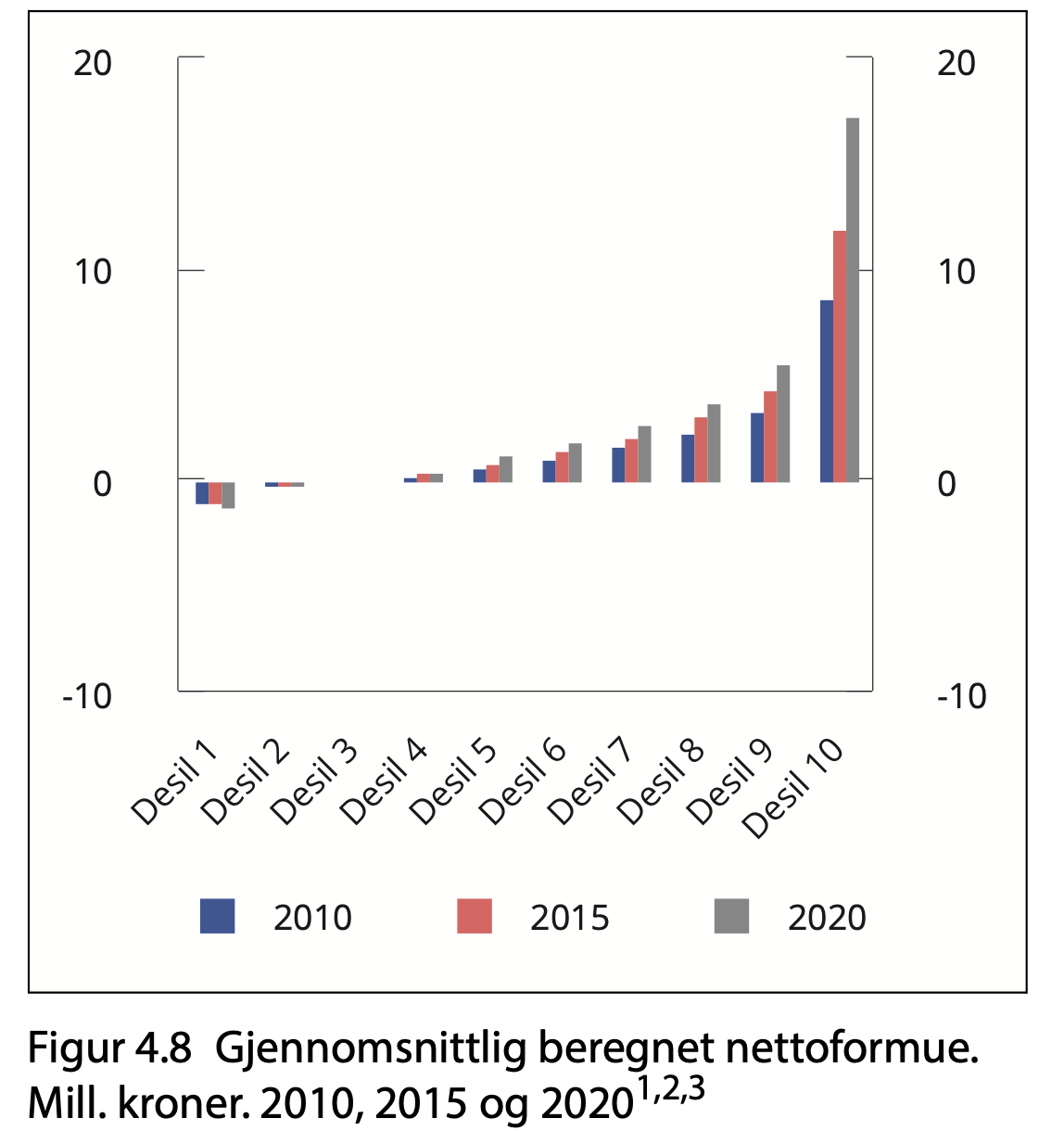 NOU 2022: 20 Et helhetlig skattesystem
3
Viktige utviklingstrekk og utfordringer
Mottakere av helserelaterte ytelser. Prosent av befolkningen 20–64 år. 2017 eller seneste år
Globalisering og digitalisering setter press på skattegrunnlag
 Betydelige utslippskutt må til for å nå klimamål
 Tegn til økt ulikhet de siste 30 årene. Skattesystemet er verktøy for omfordeling
 Høy andel sysselsatte, men mange på helserelaterte ytelser
 Aldring og gunstige skatteregler for pensjon svekker skatteinntektene
Kilder: Perspektivmeldingen 2021, OECD.
NOU 2022: 20 Et helhetlig skattesystem
4
Skatt på arbeidsinntekt, trygd og pensjon
Om lag 40 mrd. kroner lavere skatt på arbeid

Mer lønnsomt å arbeide fremfor å motta trygd 
Innføre et nytt fradrag i arbeidsinntekt (arbeidsfradrag)

Mer lønnsomt å arbeide mer
Redusere trygdeavgift på lønn/trygd og næringsinntekt

Økt bærekraft ved aldring av befolkningen
Målrette pensjonsskattefordelene mer mot lav pensjon

Mer lønnsomt å arbeide lenger før pensjon og å kombinere pensjon med arbeid
Tusen kroner
Tusen kroner
Inntekt i tusen kroner
NOU 2022: 20 Et helhetlig skattesystem
5
Merverdiavgift
Differensierte satser er lite målrettet 
 Flat sats gir enklere regler og mer nøytralt system
 25 pst. sats på alle varer og tjenester gir et proveny på 25 mrd. kroner
 Høyere sats på matvarer har ugunstige fordelingsvirkninger
 Gir rom for å redusere andre vridende skatter
 12,5 mrd. kroner settes av til kompenserende tiltak
Barnetrygd 
Bostøtte
Studiestøtte
Andre sektorspesifikke ordninger på utgiftssiden
NOU 2022: 20 Et helhetlig skattesystem
6
Klima- og miljøbegrunnede avgifter
Forutsigbar skatte- og avgiftspolitikk spiller en viktig rolle i å nå klima- og miljømål 
Utvalget foreslår: 
CO2-avgiften på ikke-kvotepliktige utslipp settes til minimum 2 000 kroner i 2030 (2020-kroner)
Bred utredning av tiltak for en mer sirkulær økonomi 
Avgift på nitrogen i mineralgjødsel
Naturavgift
Avvikle tax free-ordningen 
Øke flypassasjeravgiften for flyreiser ut av Europa
Forsiktig og gradvis innstramming i elbilfordelene
NOU 2022: 20 Et helhetlig skattesystem
7
Grunnrenteskatter
Grunnrenteskatter er økonomenes favorittskatt – grunnen er at den ikke svekker investeringer

 Anta at du investerer 100 i dag og selger det du produserer for 200 om et år
 100 har blitt til 200: Avkastning 100%
 Så innfører vi 50% grunnrenteskatt i form av kontantstrømskatt
 Du investerer 100 – 50 = 50 i dag
 Neste år får du 200 – 100 = 100
 50 har blitt til 100: Avkastning 100%
NOU 2022: 20 Et helhetlig skattesystem
8
Grunnrenteskatter
Grunnrenteskatter har gode egenskaper
Utvalget foreslår:
 Innføre grunnrenteskatt på havbruk og landbasert vindkraft
 Utrede grunnrenteskatt på fiskeri med sikte på innføring i nær fremtid
 Forbedre grunnrenteskatten på vannkraft
 Stramme inn midlertidige petroleumsskatteregler
Kraftverk satt i drift 2015–2021. Midlere årsproduksjon og antall kraftverk, fordelt etter merkeytelse
Kilder: Norges vassdrags- og energidirektorat (NVE) og utvalget.
NOU 2022: 20 Et helhetlig skattesystem
9
Skatt på formue og arv
Skatt på kapitalbeholdning som andel av total skatt i utvalgte OECD-land. Prosent
Hensynet til omfordeling, men også effektivitetshensyn, forsvarer skatt på formue og arv
 Skatt på arv har bedre egenskaper enn en formuesskatt
 Beholde skatt på formue, men redusere og delvis erstatte den med ny arveskatt
 Flertallet foreslår bredere skattegrunnlag, jevnere verdsettelse, økt bunnfradrag og lavere sats
Kilder: OECD Revenue Statistics Database og Utvalget.
NOU 2022: 20 Et helhetlig skattesystem
10
Formuesskatt
Alle eiendeler bør verdsettes til markedsverdi
fjerner rabatter
 «Vanlige» primærboliger skjermes fortsatt gjennom kraftig økt bunnfradrag
 Reduserte effektive satser på banksparing (og aksjer for formuer under 20 mill. kroner)
 Andel som betaler formuesskatt reduseres fra 13,7 pst. til under 6 pst.
NOU 2022: 20 Et helhetlig skattesystem
11
Skatt på bolig og fast eiendom
Bolig er svært lavt skattlagt i Norge
 Vrir investeringene, holder boligprisene høye, stor fordel for boligeier som leietakere ikke får
 Utvalget foreslår:
Skatt på leieverdien av egen bolig og fritidsbolig
Forbedret modell for fritak fra gevinstskatt ved salg av egen bolig
Skatt på gevinster ved salg av fritidsbolig
Fjerne dokumentavgiften
Å være lenge i boligmarkedet kan gi en stor økonomisk gevinst.
19.12.2022
NOU 2022: 20 Et helhetlig skattesystem
12
Selskapsskatt
Selskapsskatt hemmer investeringer
 Norge på «normalt» nivå ift. andre land
 Internasjonalt samarbeid om beskatning av store flernasjonale konsern 
 Flertallet foreslår uendret skattesats på 22 pst.
Uveide gjennomsnitt for Sverige, Danmark, Finland og OECD. 
Kilder: OECD og Finansdepartementet
NOU 2022: 20 Et helhetlig skattesystem
13
Nivå på eierbeskatningen
Høyeste marginalskattesats på lønn og utbytte med 2022-regler. Prosent.
Aksjonærmodellen gjør eierbeskatningen mer nøytral
Hensyn til fordeling og inntektsskifting taler for høy beskatning
Risiko for misbruk og insentiv til utflytting trekker i motsatt retning.
Utvalgets flertall: Redusere marginal skattesats for eierinntekter fra 35,2 pst. til 34 pst.
Andre kapitalinntekter bør beskattes høyere enn dagens skatt på 22 pst.
Kilde: Utvalget
NOU 2022: 20 Et helhetlig skattesystem
14
Fritaksmetode, aksjonærmodell og skjerming
Fritaksmetoden er viktigere enn før – den hindrer kjedebeskatning

Aksjonærmodellen gjør at eierskatt først betales når midler tas ut av selskapet

Skjermingsrenten bidrar til likebehandling av finansieringsformer

Skjermingsrenten gir forskjell mellom marginalskatt og gjennomsnittsskatt i eierbeskatningen

Skjermingsrenten blir viktigere av flere grunner

Utvalget slår ring om fritaksmetode, aksjonærmodell og skjerming
NOU 2022: 20 Et helhetlig skattesystem
15
Skatt på aksjeinntekter
Dagens system med aksjonærmodellen og fritaksmetoden videreføres med noen justeringer

Skattesatsene reduseres for aksjeinntekter og økes for andre kapitalinntekter for personer

Motivet til å utsette utbytteutbetalinger (sparebøssemotivet) motvirkes av: 
Økt skjermingsrente
Skjerpet utflyttingsskatt
Skjerpede regler for konsum i selskap

Noen justeringer/innstramminger: 
Treprosentregelen 
Tilbakebetaling av innbetalt kapital
Utbetalinger ved likvidasjon behandles som utbytte
NOU 2022: 20 Et helhetlig skattesystem
16
Fordelingsvirkninger
Flertallets forslag bidrar til likere fordeling på kort sikt
 Fordelingsvirkninger av bl.a. arveskatt, dokumentavgift og grunnrenteskatter er krevende å tallfeste, men bidrar også til jevnere fordeling
 Større arbeidsinsentiver vil stimulere til økt arbeidstilbud og sysselsetting på lengre sikt – trolig gode fordelingsvirkninger
NOU 2022: 20 Et helhetlig skattesystem
17